Содержание  и  технологии  
воспитания 
толерантности
 у младших школьников.
Картавкина  Екатерина
«Тоleгаntia  (лат.)- терпимость, терпение, устойчивость, снисходительность к чему-либо, способность переносить неблагоприятное воздействие»
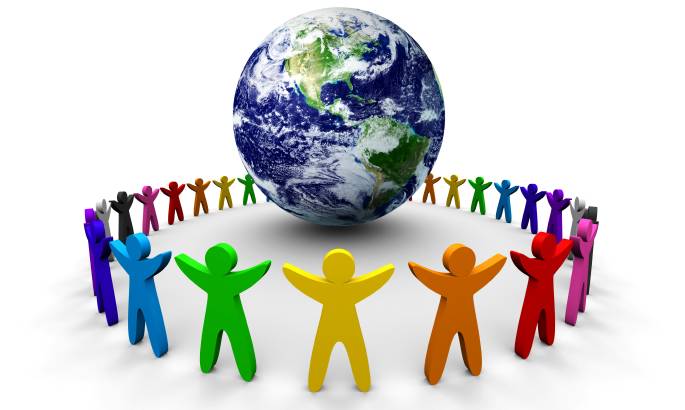 «Толерантность – способность организма переносить неблагоприятное влияние того или иного фактора среды; терпимость к чужим мнениям, верованиям, поведению».
«Терпимость – терпимое отношение к чему-нибудь. Терпимый - такой, что может терпеть, с которым можно мириться; умеющий без вражды, терпеливо относиться к чужому мнению, характеру».
Толерантная личность – это человек, хорошо знающий себя и понимающий других людей, но не отказывающийся от собственных взглядов, ценностных ориентаций и идеалов.
Содержание воспитания толерантности.
Содержание деятельности по формированию толерантности включает в себя:
-Формирование представлений ребенка о себе как уникальной, самоценной, неповторимой личности.
-Развитие представлений о других людях на основе сопоставления себя с ними, выделения сходства и различий.
-Сообщение знаний об окружающем мире в соответствии с базисной программой (особенности культуры, быта, уклада, семейной жизни и т.п.).
Методы воспитания толерантности – это способы формирования у детей готовности к пониманию других людей и терпимому отношению к их своеобразным поступкам.
- убеждение
-самовоспитание
-внушение
-стимулирование
Педагогам необходимо знать и учитывать:

-индивидуальные особенности каждого ребёнка, особенности семейной культуры;

-национальный состав коллектива учащихся;

-проблемы в отношениях между детьми и их причины;

-культурные особенности окружающей среды.
требование – совет;

требование – игра;

требование – просьба;

требование – намёк;

требование – одобрение.
Группы приёмов воспитания толерантности:
-  Первая группа приёмов связана с организацией деятельности детей в классе.
-  Вторая группа связана с организацией       диалоговой рефлексии.
-  Третья группа связана с использованием художественной литературы, кинофильмов и т.д.
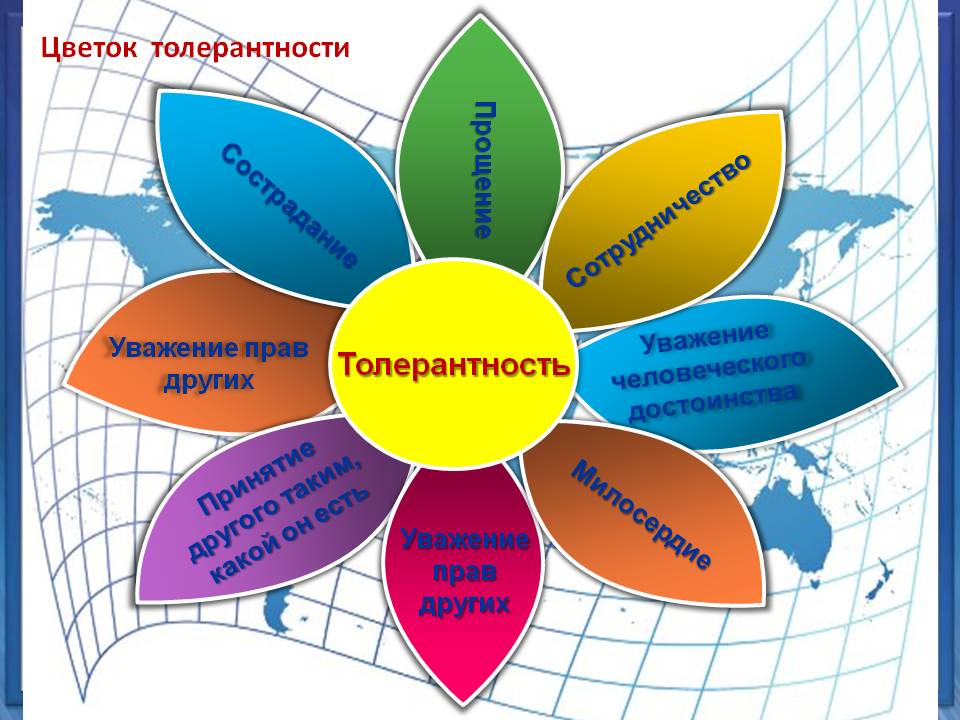 Содержание  и  технологии  
воспитания 
толерантности
 у младших школьников.
Выполнила студентка РГПУ им. Герцена
Заочного отделения магистратуры
 По программе «Начальное образование»
                 Грузина Екатерина
Спасибо за внимание!